Формування  дослідницьких  компетенцій учнів на уроках та в  позакласній роботі: здобутки, перспективи, плани на майбутнє
Від нас, від нашого вміння, від нашої майстерності, від нашого мистецтва, мудрості залежить життя, здоров’я, розум, характер, воля, інтелектуальне обличчя, місце та роль у житті, щастя підростаючого покоління.
                      В.О. Сухомлинський
У нас не повинно бути нещасливих учнів, душу яких гнітить думка, що ні на що не здібні. Успіх у навчанні – єдине джерело внутрішніх сил дитини, які породжують енергію для переборення труднощів, бажання вчитися!
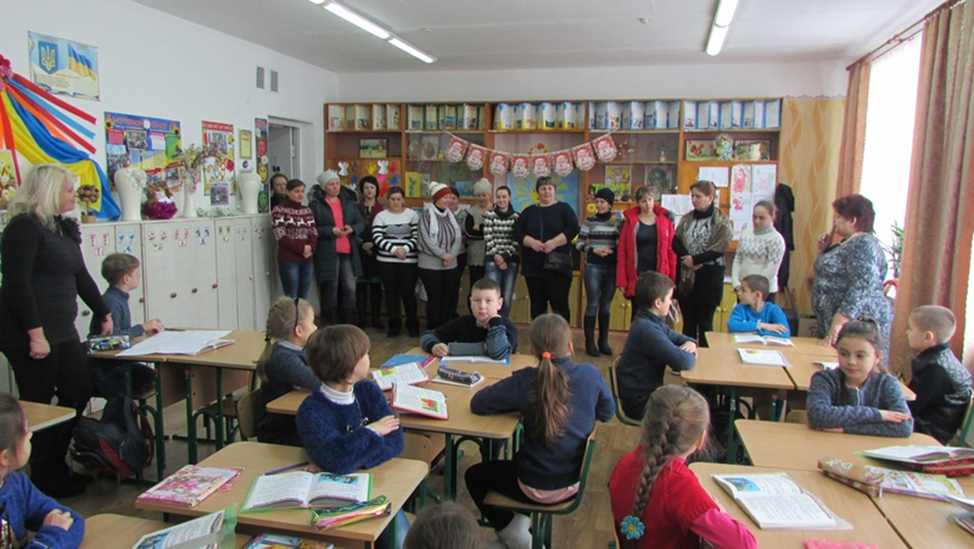 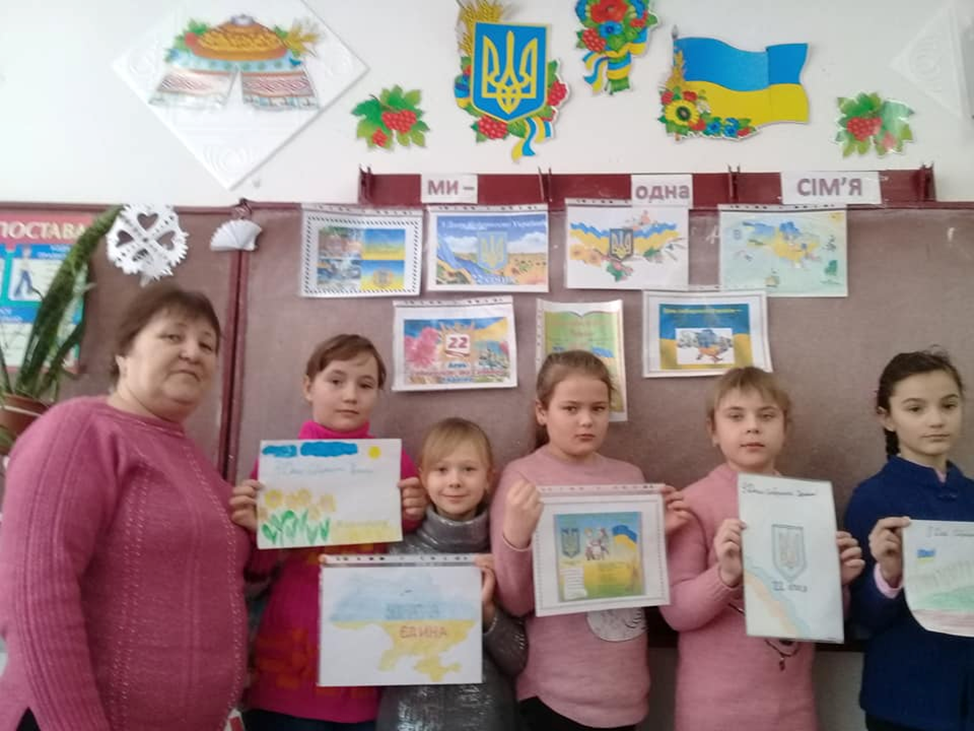 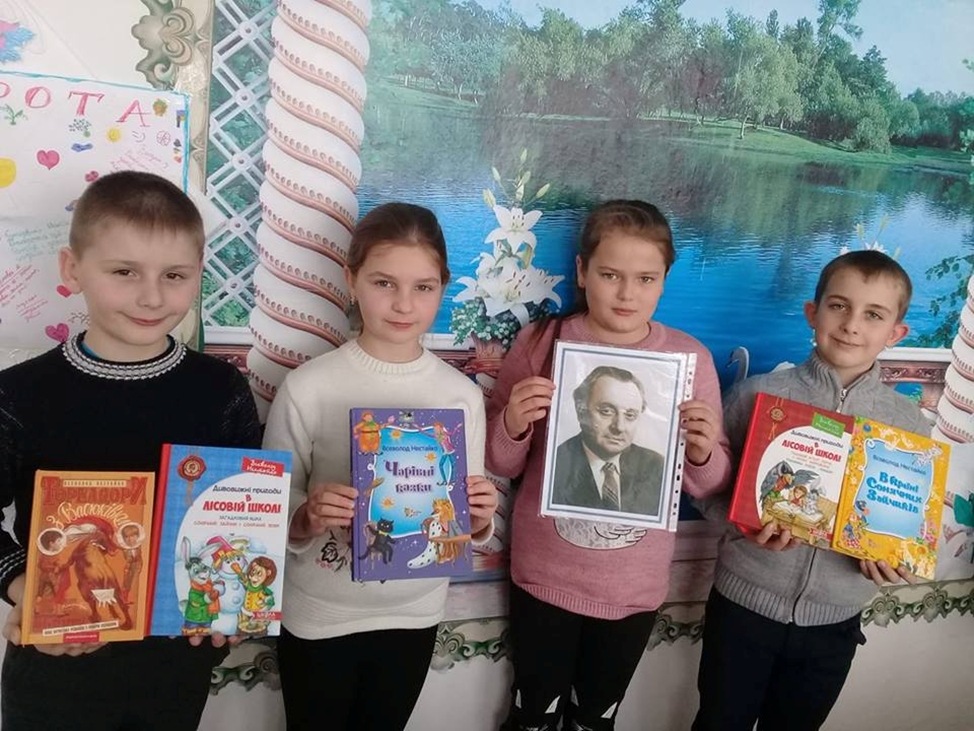 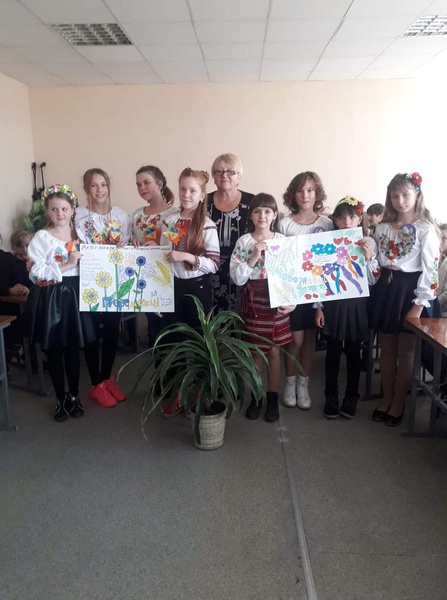 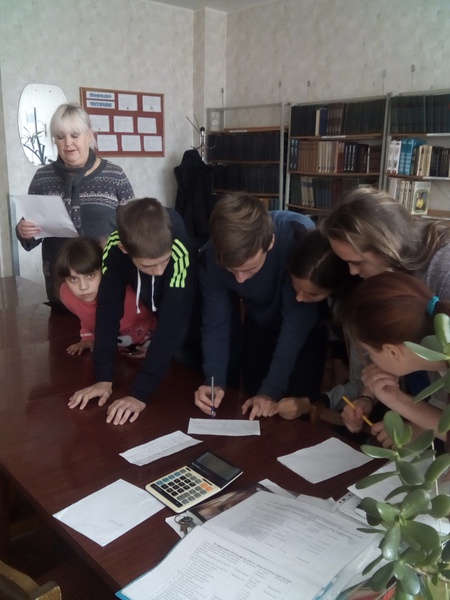 Шляхи формування в учнів інтересу до науково – дослідницької роботи:а)через спостереження;
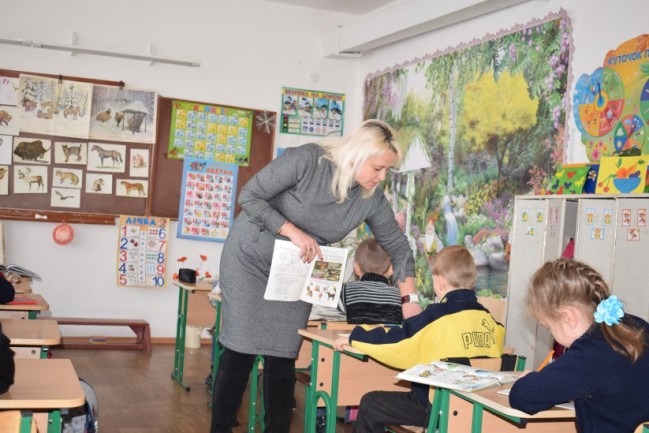 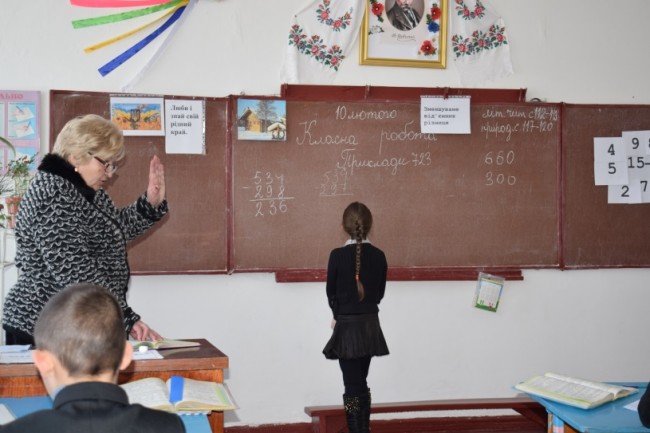 Б) експеримент під час виконання  практичної, лабораторної роботи
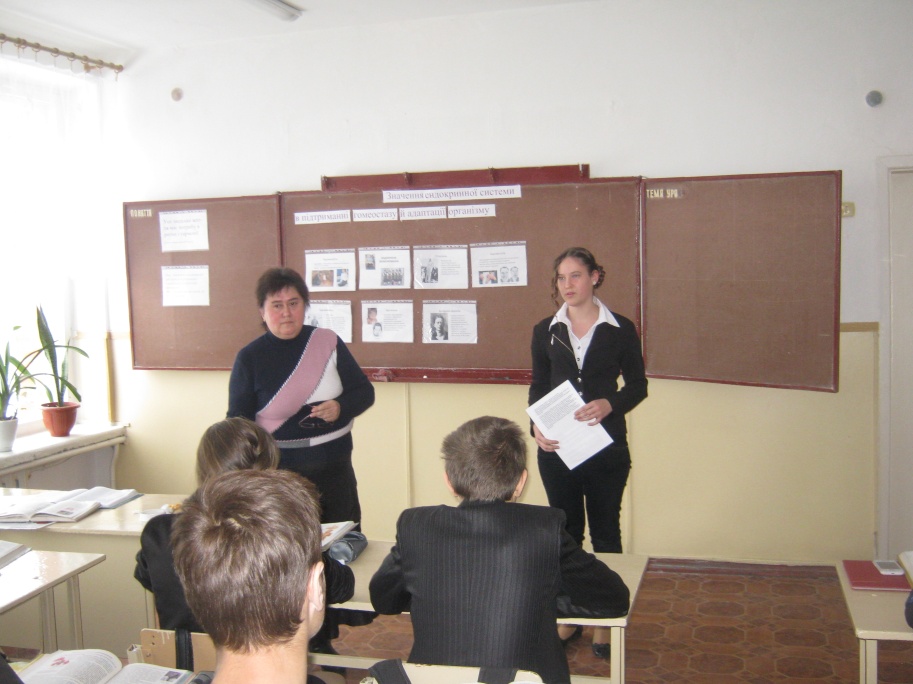 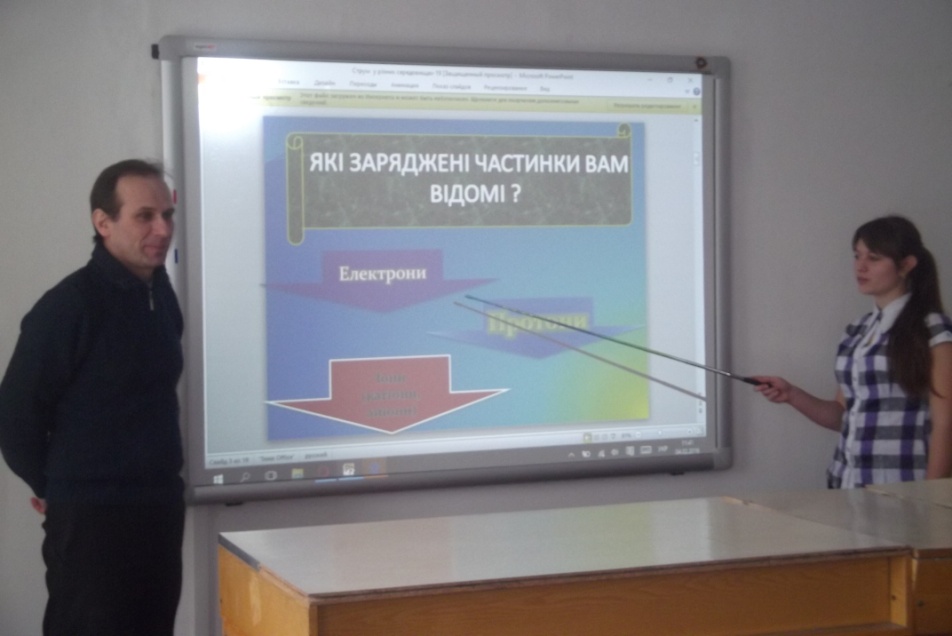 В) дослідження джерел  інформації
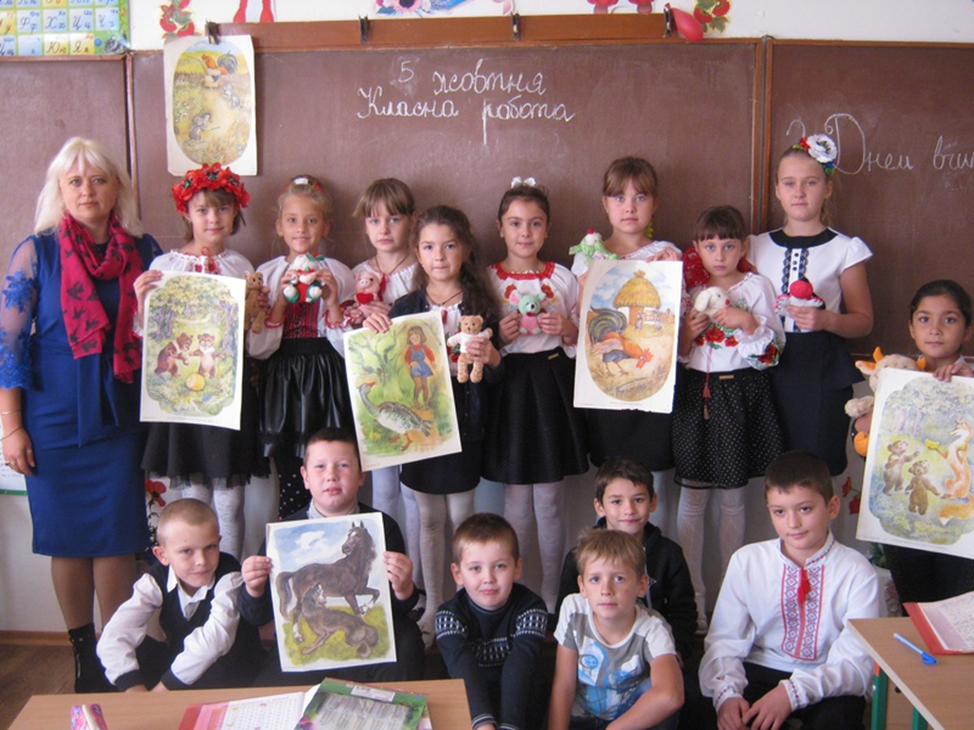 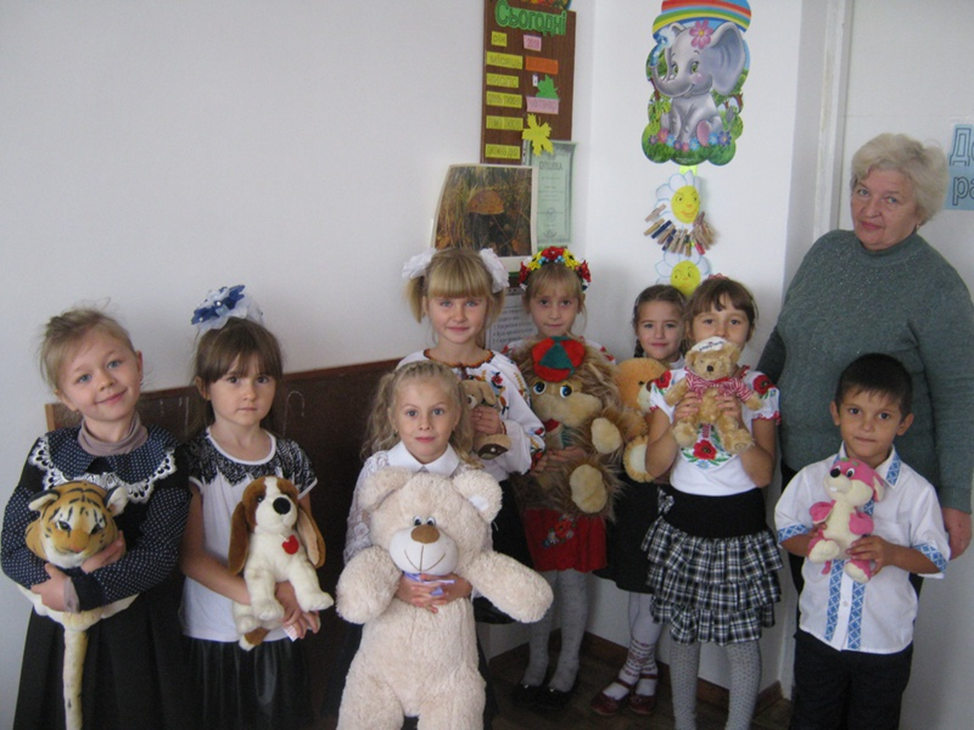 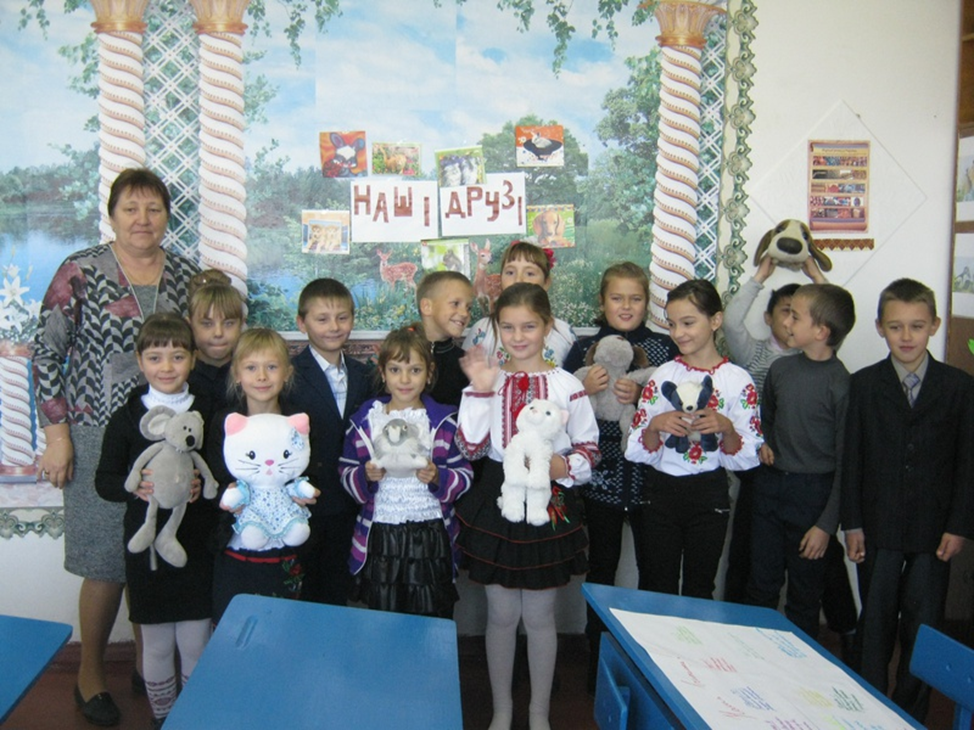 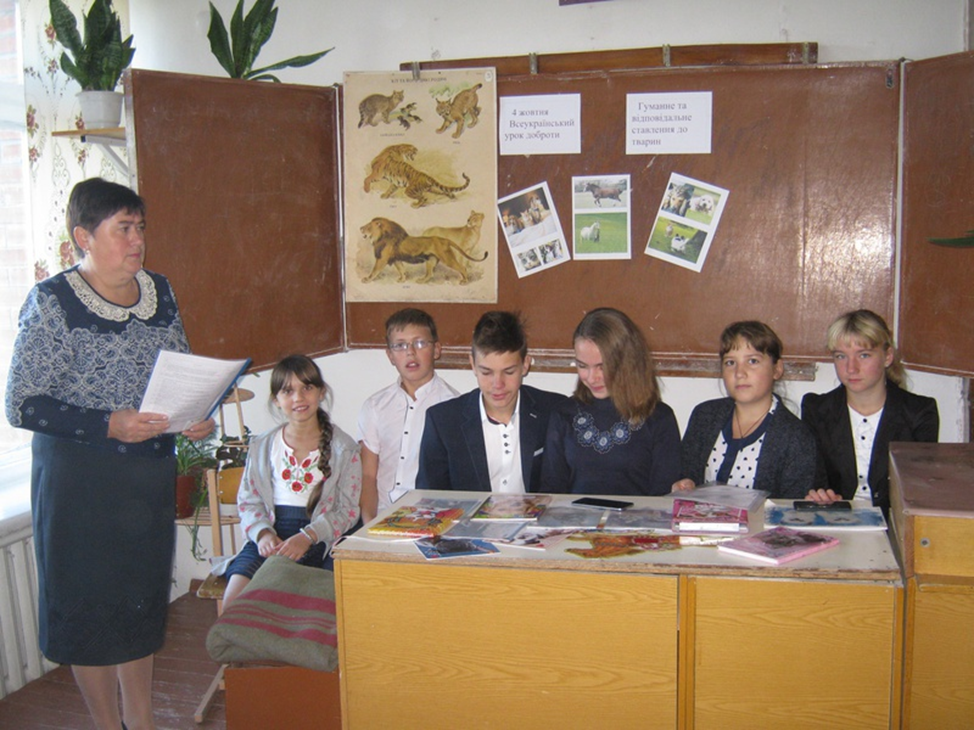 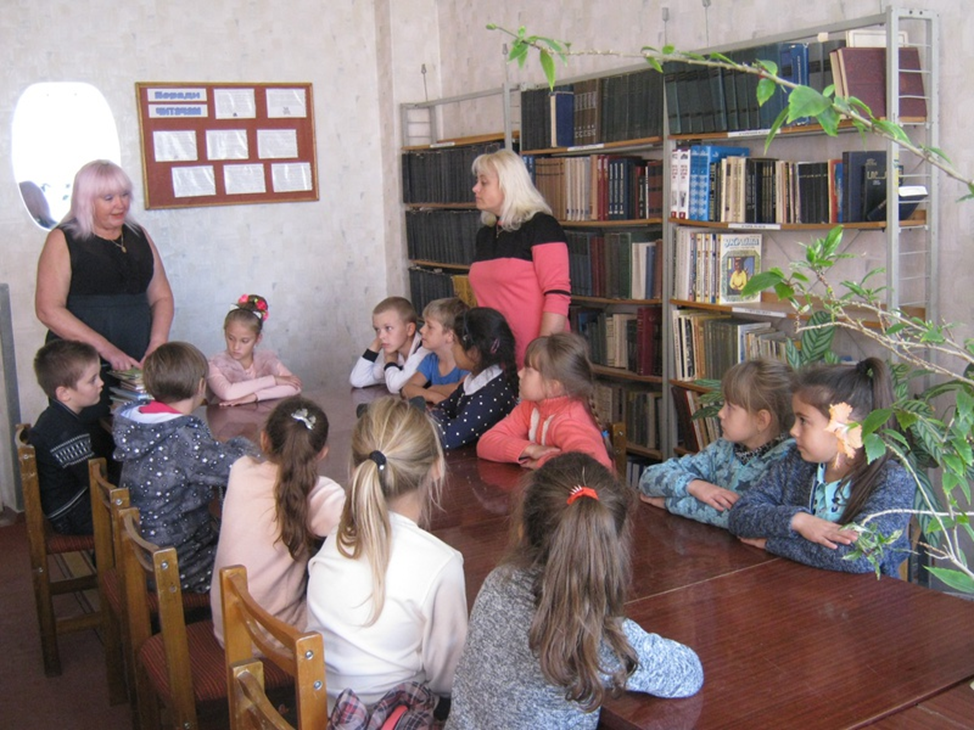 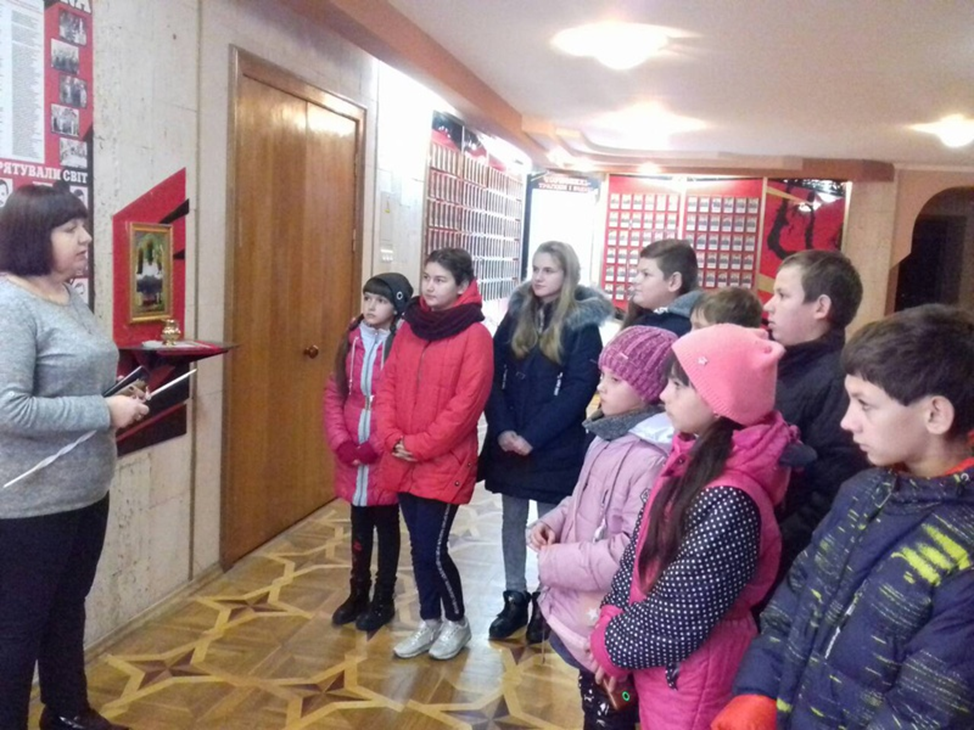 Використання ІКТ
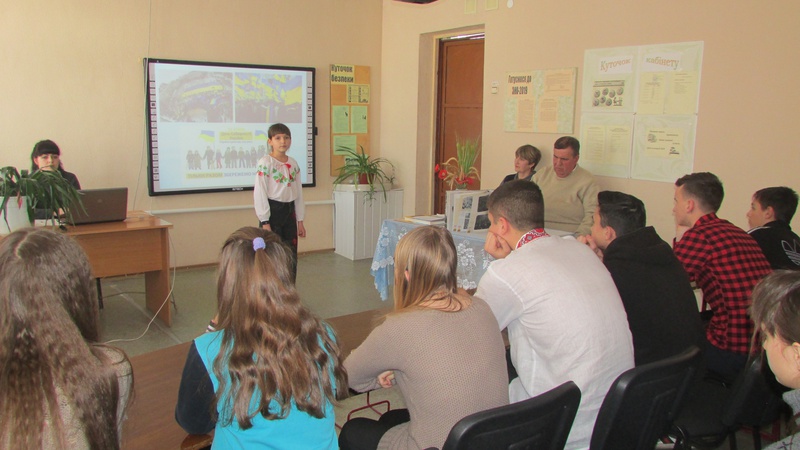 Використання учнями проектних робіт та презентацій на уроках  та позаурочний час
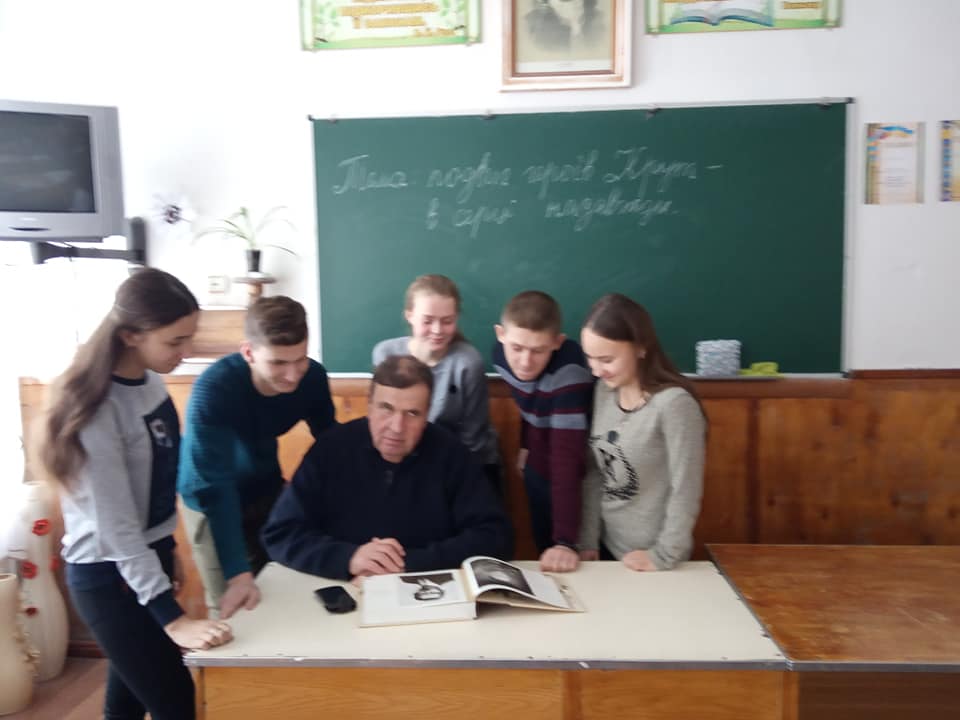 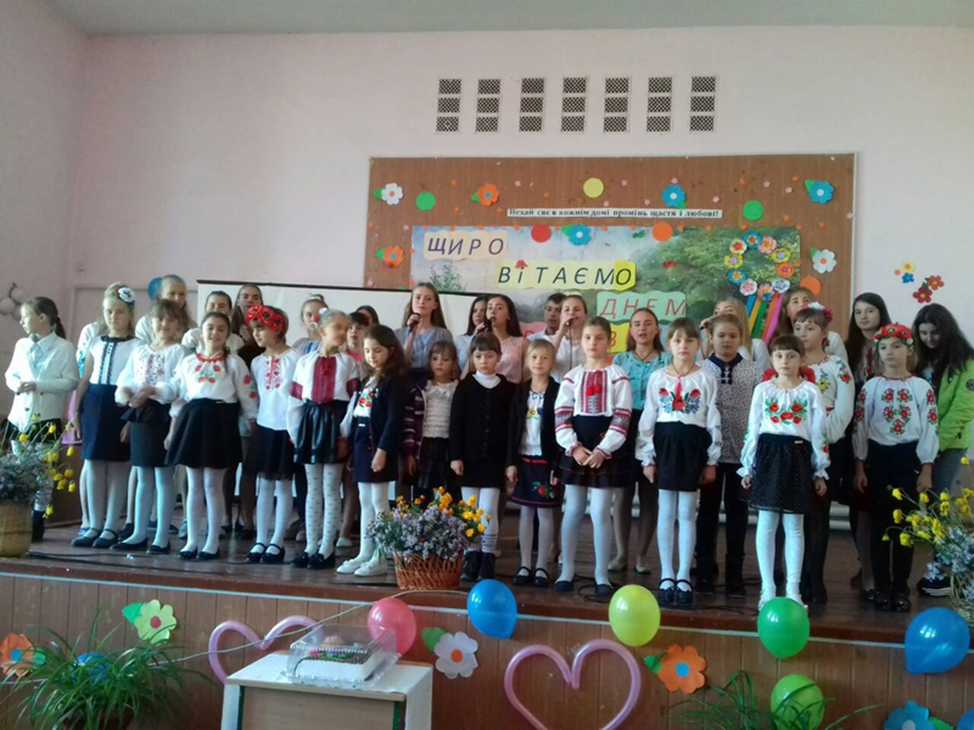 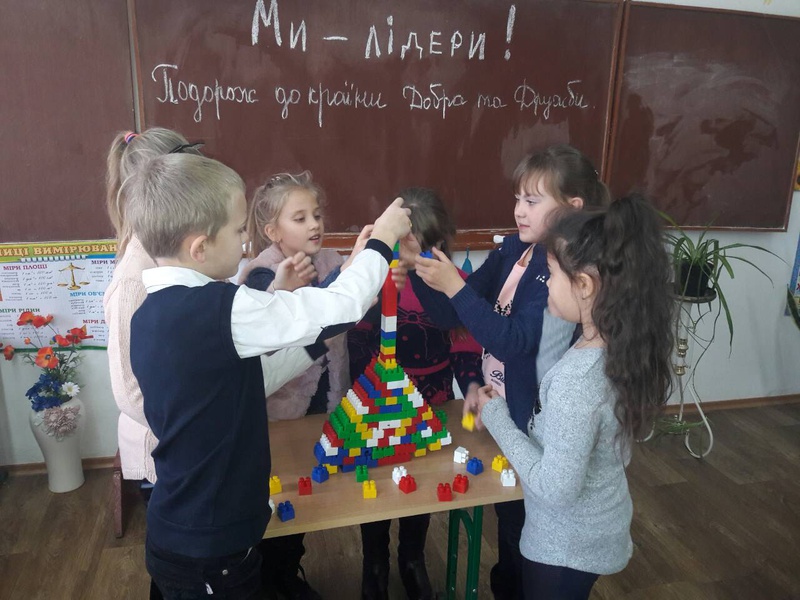 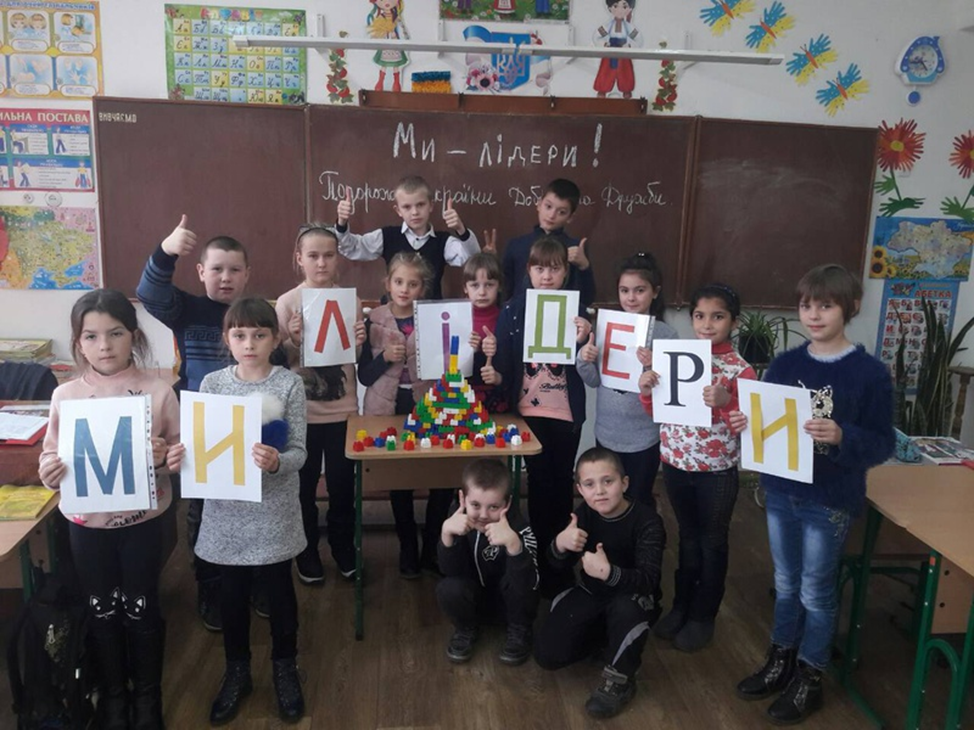 У освітньому процесі використовують такі типи проектів:-дослідницькі, підпорядковані логіці дослідження;- творчі, що мають на меті спільну творчу діяльність;- ігрові;- інформаційні, спрямовані на збирання інформації;-практично зорієнтовані, що опираються на соціальні інтереси учасників проекту.
Ураховуючи педагогічний доробок                    В. Сухомлинського, до практичних занять відносимо:
- лабораторні роботи;- практичні роботи;- екскурсії;- навчально- польові збори;- екологічні походи;- робота за модулями на уроках трудового навчання,  технологій , фізичної культури.
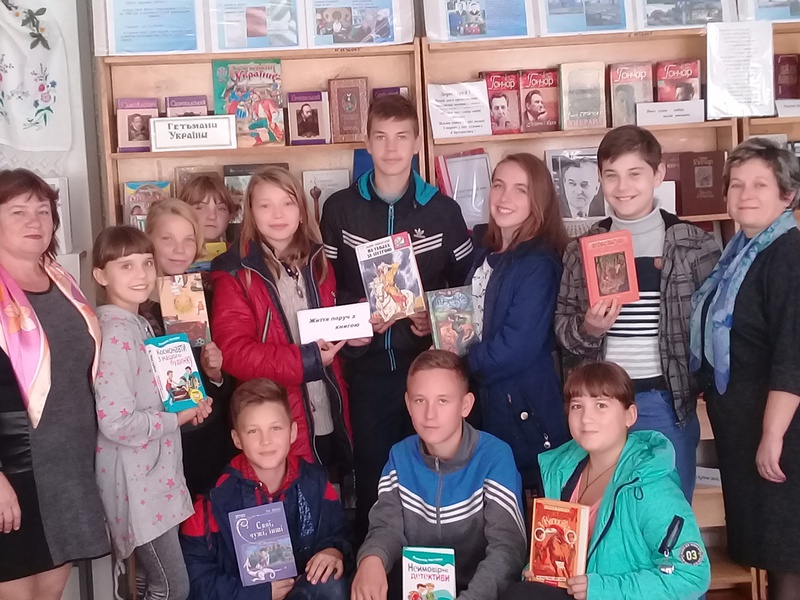 Перспективною формою організації діяльності школярів є розробка та реалізація проектів
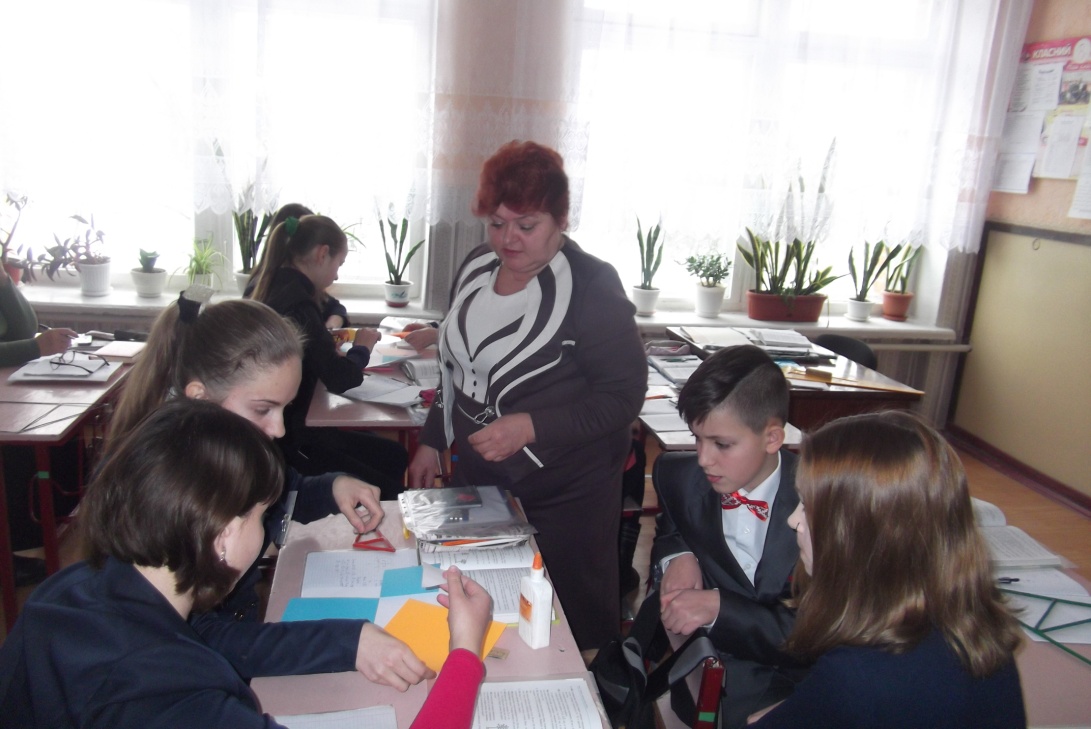 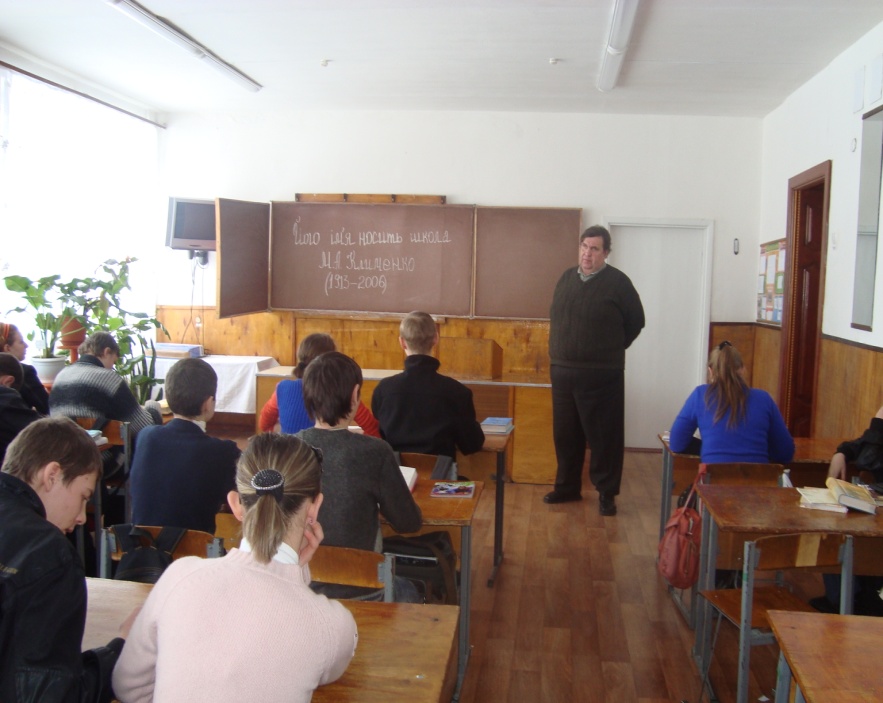 Учні нашого закладу беруть участь  у проектах:
- довгостроковий проект «Дружбою ми здружені»;
- проект сталого розвитку  « Збудуй своє майбутнє»;
- проект "Healthy Schools: заради здорових і радісних школярів»;
- участь у Всеукраїнському конкурсі «Практика молодіжних проектів » по історичному краєзнавству;
- заклад  приєднаний  до обласної мережі шкіл  лідерської освіти.
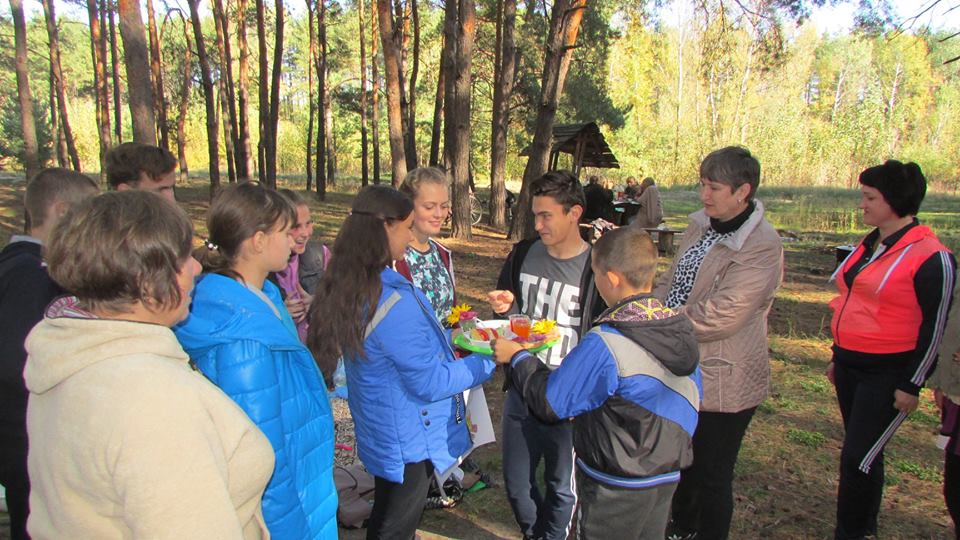 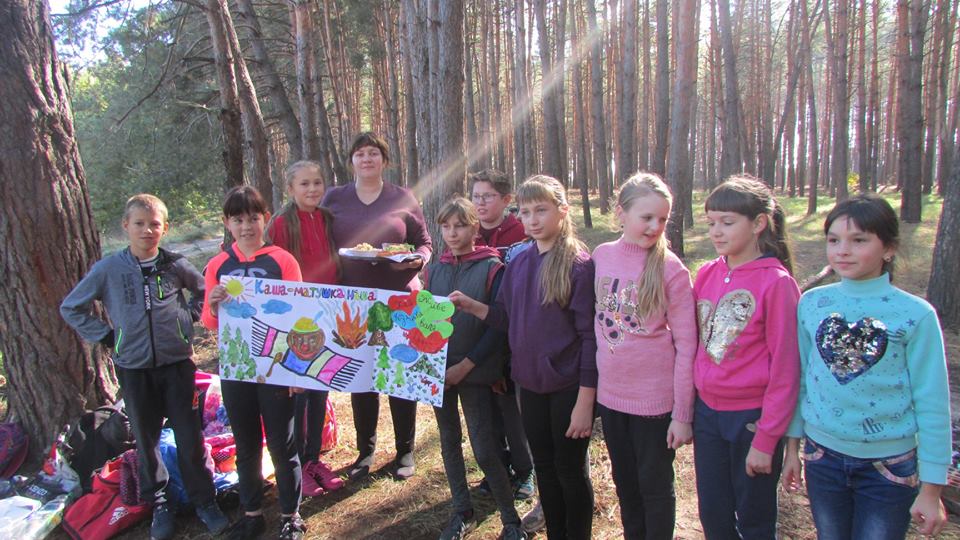 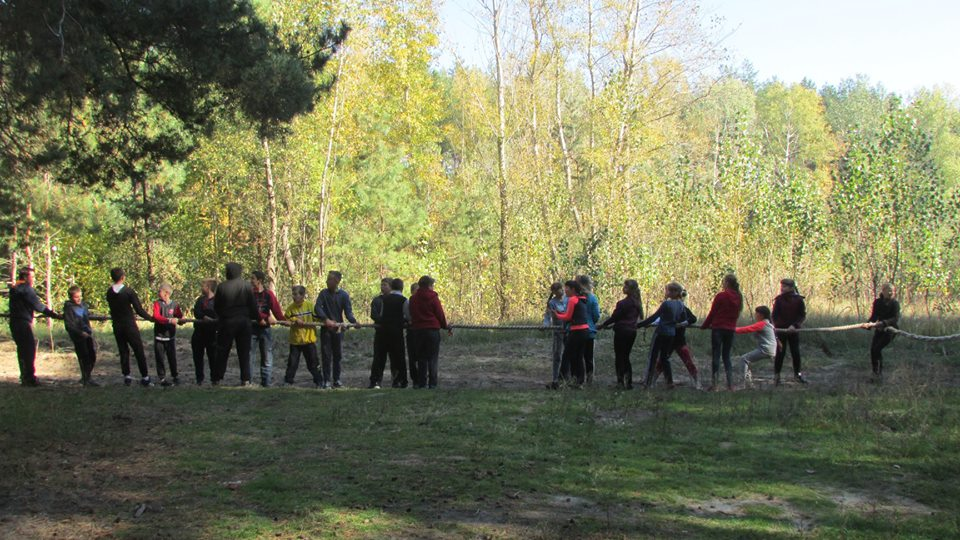 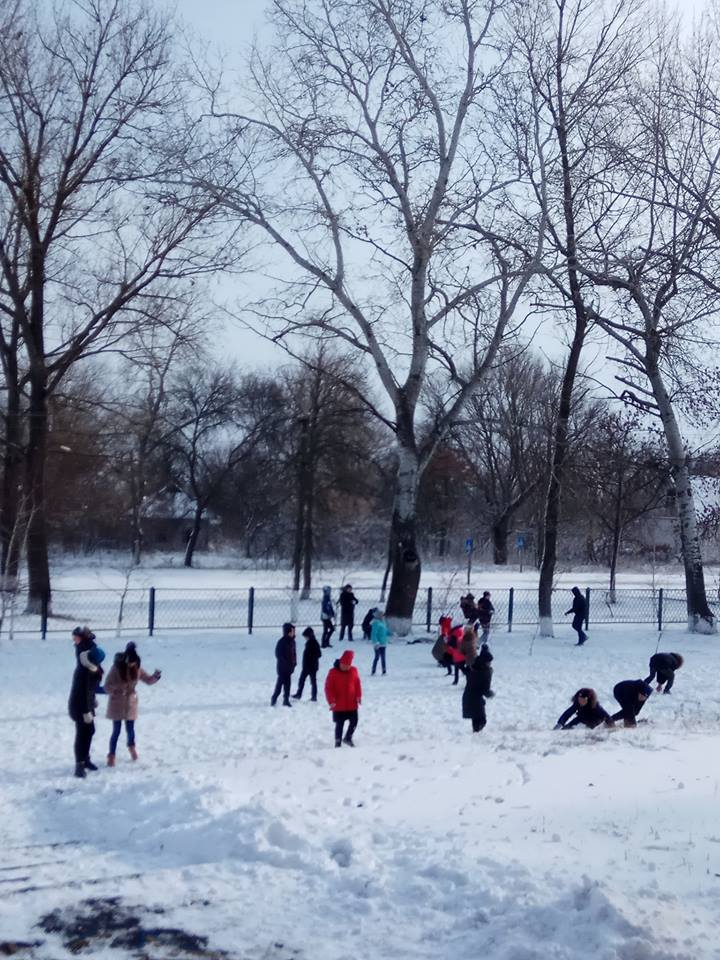 В організації науково - дослідницької роботи особливу увагу звертаємо:- на формування в учнів умінь працювати з джерелами наукової інформації під час розв’язування  певної проблеми ( підготовка доповідей,  рефератів, диспутів, розробок власних гіпотез, бюлетенів,  портфоліо;- на проведення експериментів;- на  проведення самостійних наукових досліджень.
У закладі розроблена система пошуково-дослідницької роботи учнів
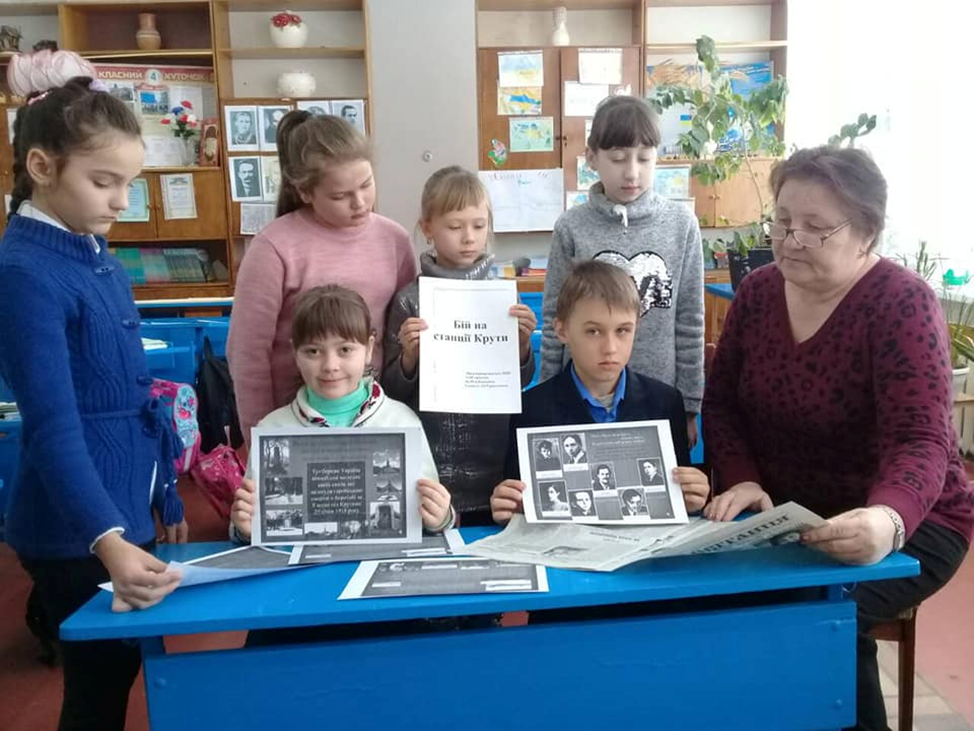 У процесі співпраці учителів та учнів  визначаємо головні напрями дослідної діяльності:- широкомасштабні;- локальні;- практичні.
Учитель може виховувати і навчати доти, доки сам працює над своїм вихованням і освітою.                                                 К. Ушинський
Результати участі в МАН, науково – практичних конференціях
2016-2017 – лауреат  І етапу - Іванюк Т.
Призер обласного  історичного конкурсу –Коростельова А., учасник обласної конференції « Пізнання історичної минувшини в іменах – підгрунтя освіти нації»-Свистун А.
2017-2018   -     переможець  І етапу МАН ,  учасник ІІ етапу – Свистун А.; учасник обласної конференції « Пізнання історичної минувшини в іменах – підгрунтя освіти нації»-Свистун А.
Призер  Міжнародної конференції – учасників МАН «Україна очима молодих » - Свистун А.
2018-2019 – лауреат І етапу МАН – Свистун А., учасник  обласної конференції « Пізнання історичної минувшини в іменах – підґрунтя освіти нації» - Свистун А.
Враховуючи особливості організації дослідницької роботи потрібно педагогам  працювати над формуванням творчої особистості з достатнім  рівнем дослідницьких  компетенцій та потребою в інтелектуальному самовдосконаленні, бачити перспективу особистісного розвитку, сприяти посиленню потреби в науковому пізнанні й дослідництві.